Муниципальное бюджетное 
дошкольное образовательное учреждение
 детский сад №15«Теремок»
Организация индивидуальной работы по физическому развитию воспитанников в ДОУ
Инструктор по физической культуре
Усольцева Арина Юрьевна
Мысковский городской округ 2024
Индивидуальная работа с детьми дошкольного возраста направлена на обучение отстающих в усвоении физических упражнений, активизацию малоподвижных, улучшение физического развития ослабленных детей.
	Индивидуальную работу проводят в  форме игры и игровых упражнений
Индивидуальную работу по физическому развитию можно разделить на две группы: 

первая группа – «Индивидуальная работа по результатам диагностики  на развитие физических качеств»
 
вторая группа - «Индивидуальная работа по итогам организованной образовательной деятельности»
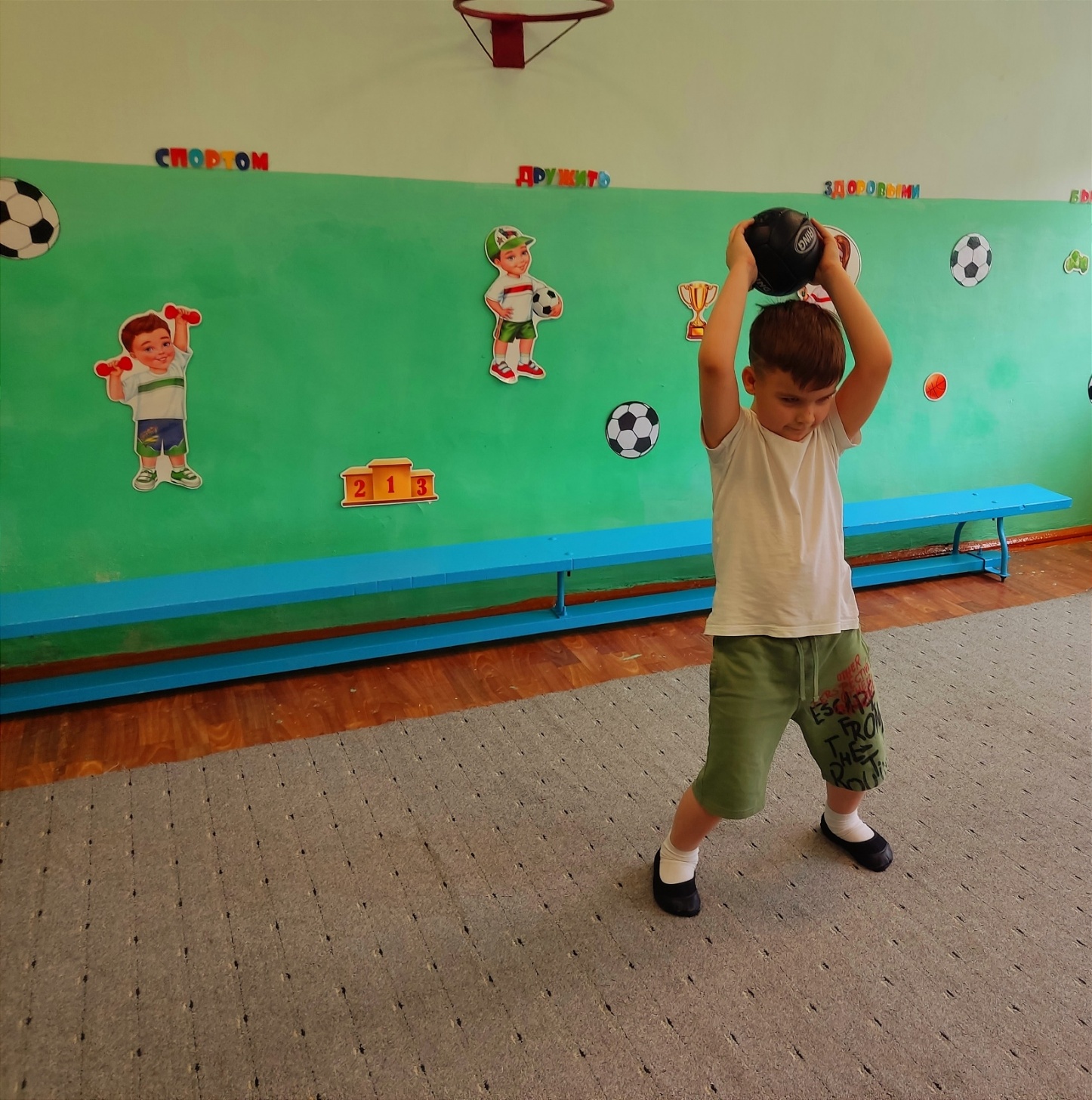 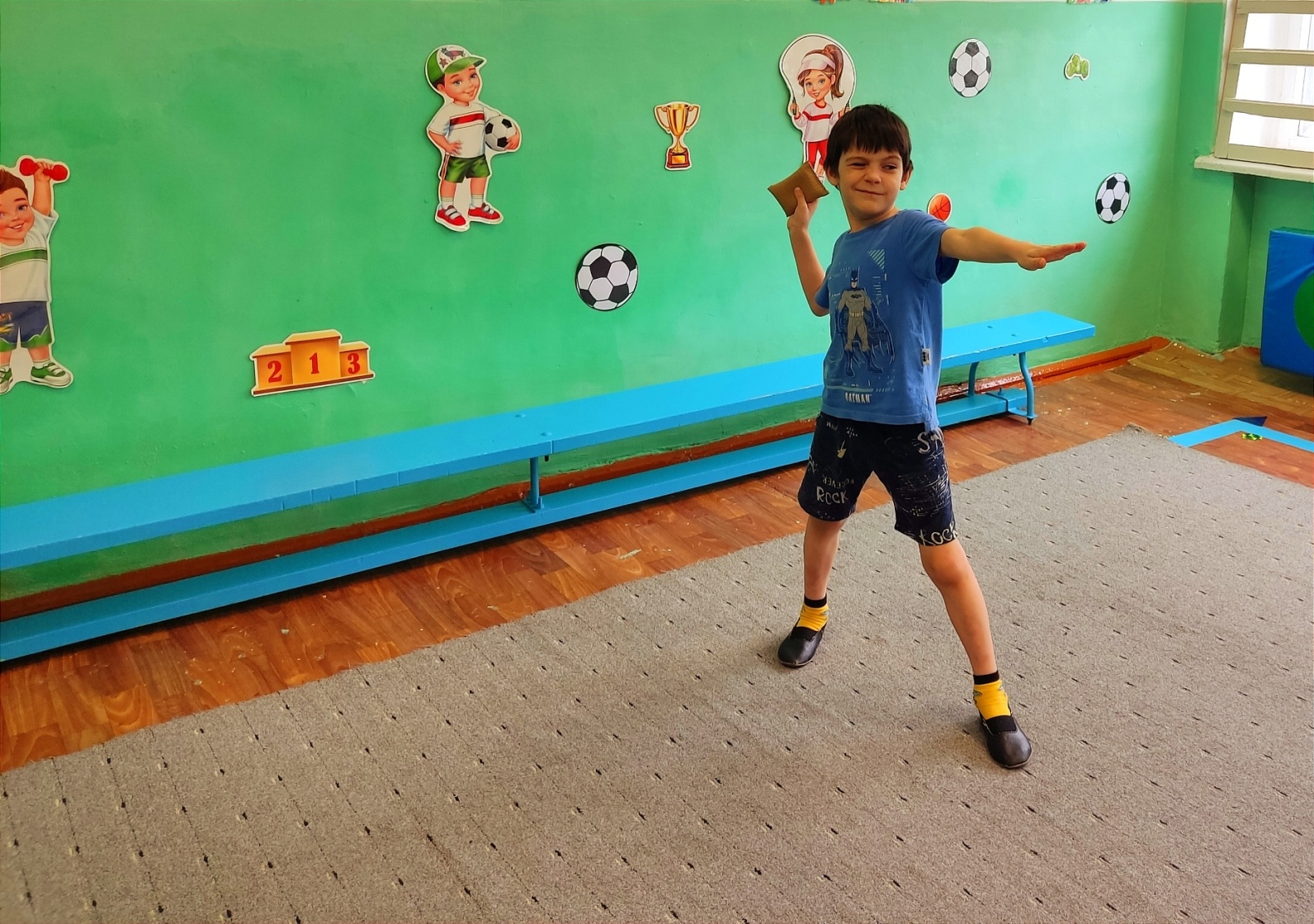 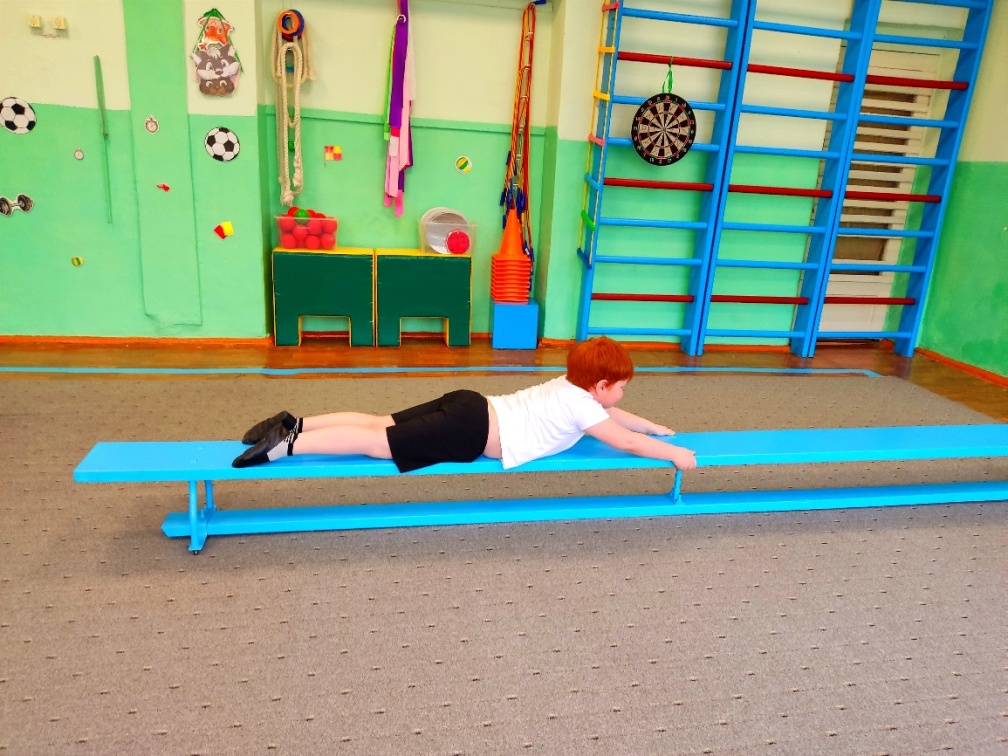 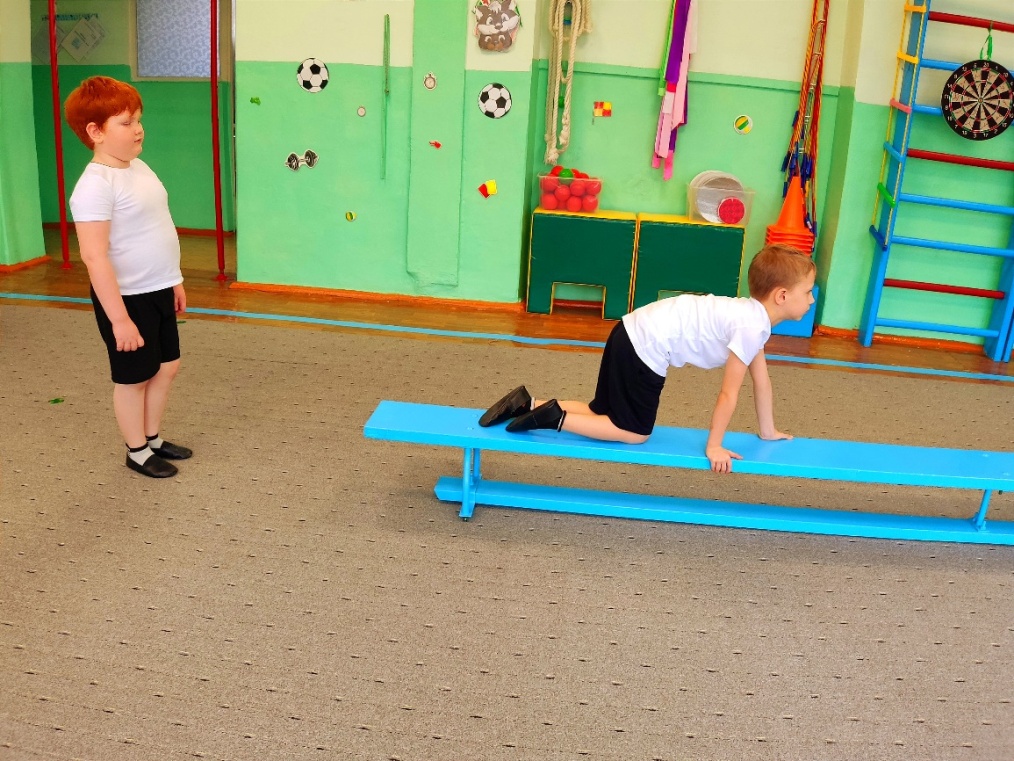 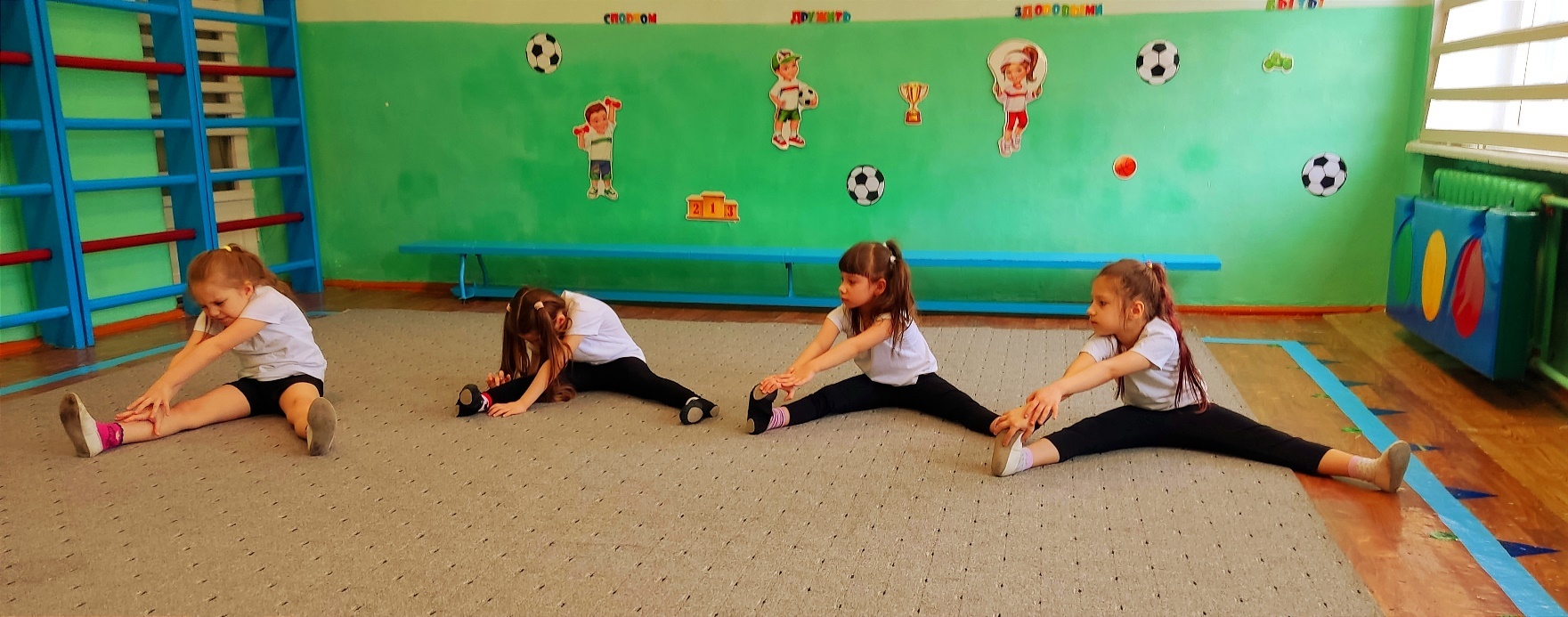 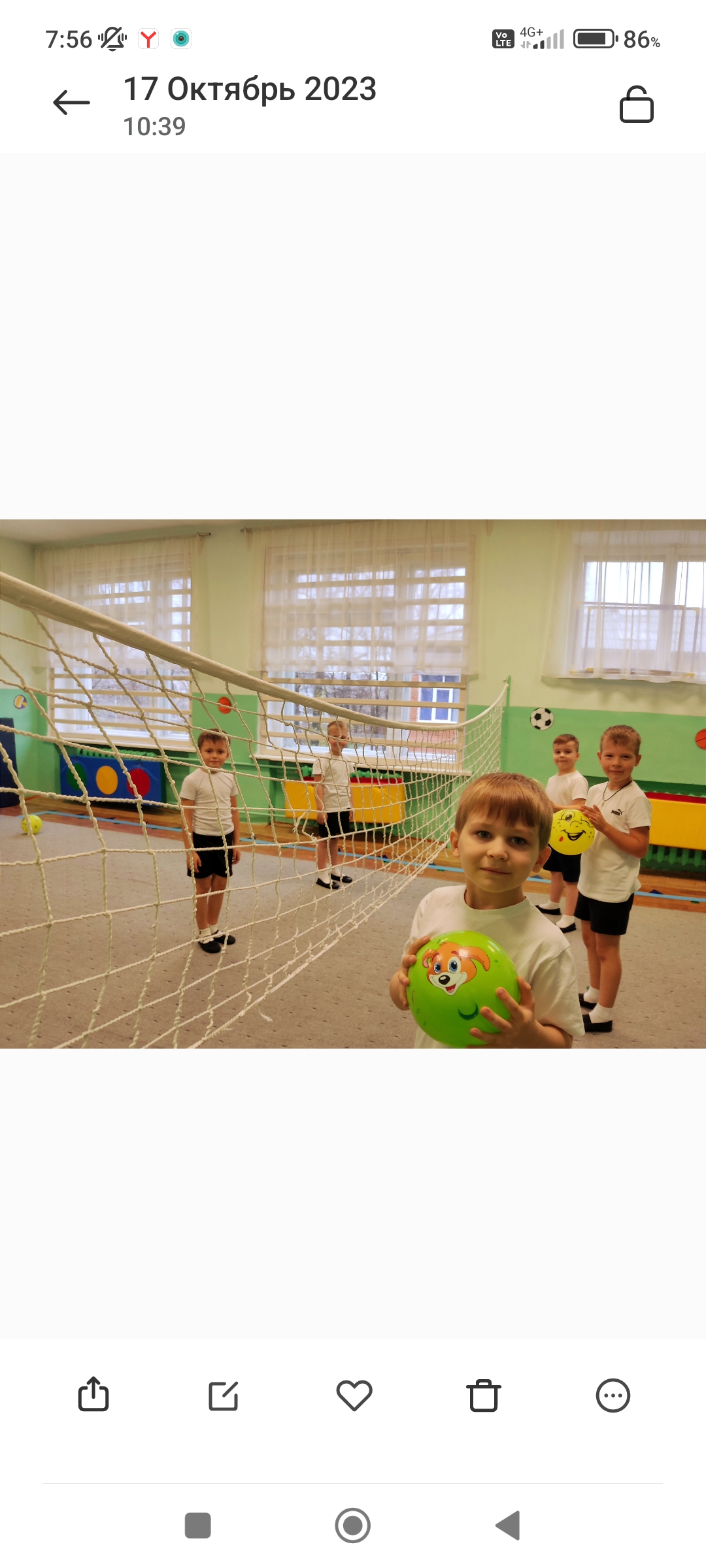 Индивидуальная работа проводится в утренние часы и на прогулке (здесь учитывается сезонность и погодные условия)

Форма организации работы:
- индивидуальная;
- в некоторых случаях, организую детей в малые группы
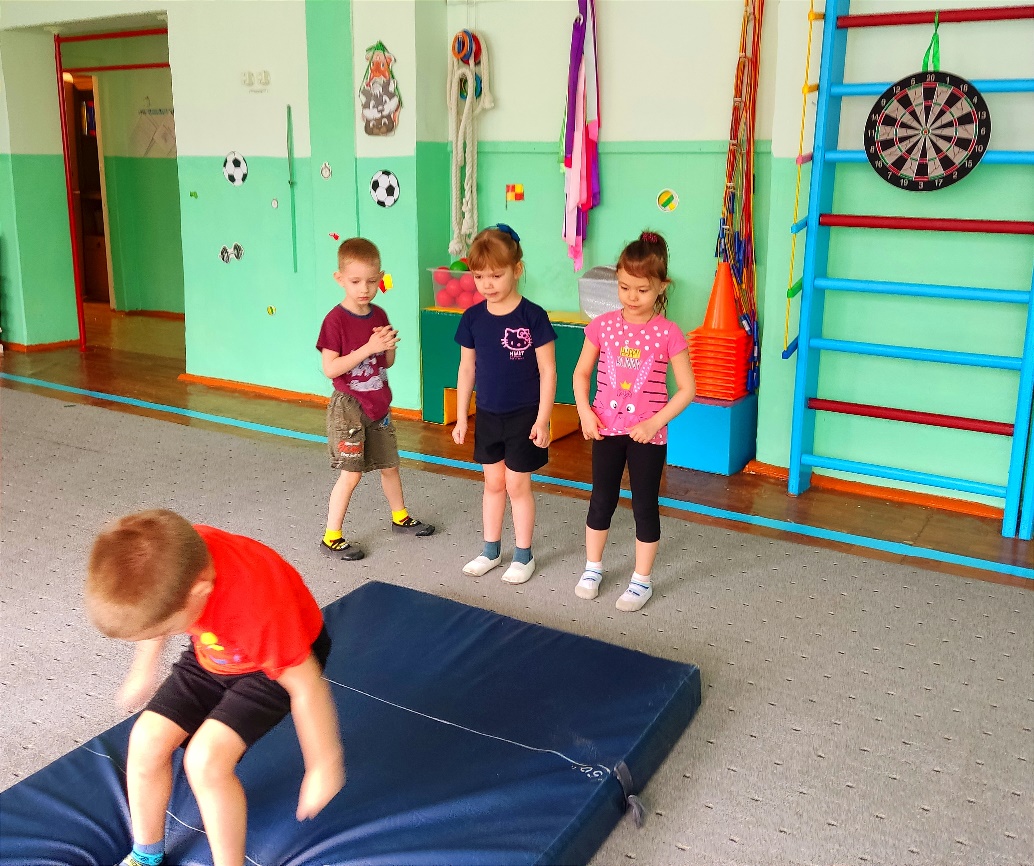 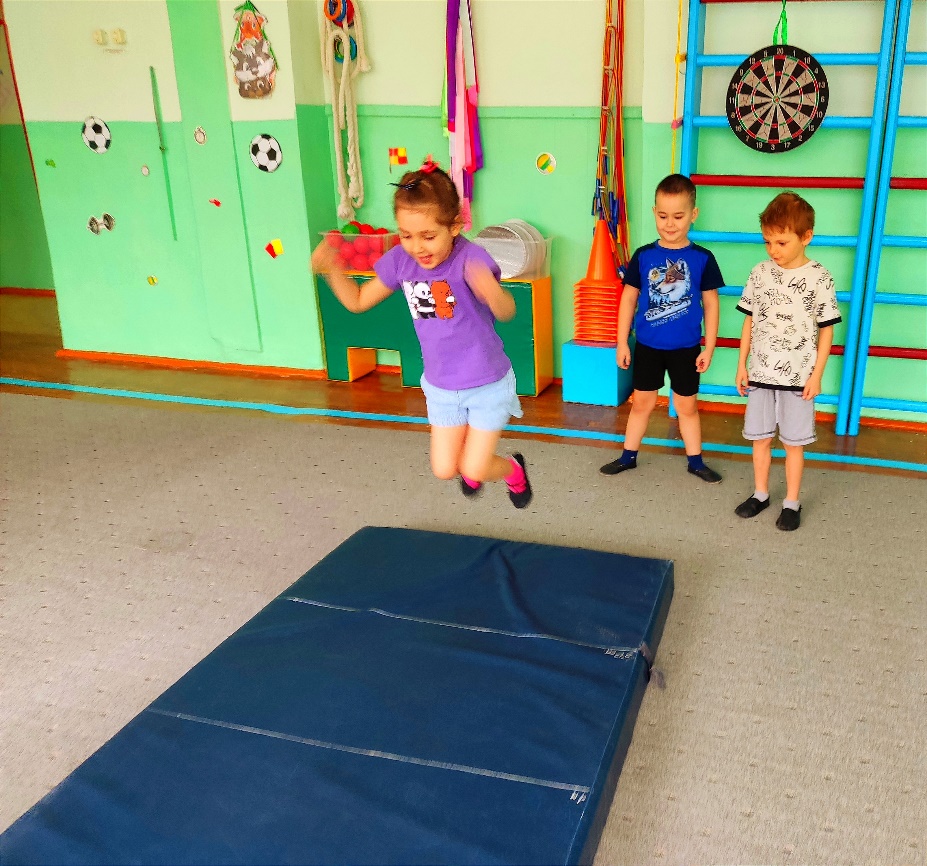 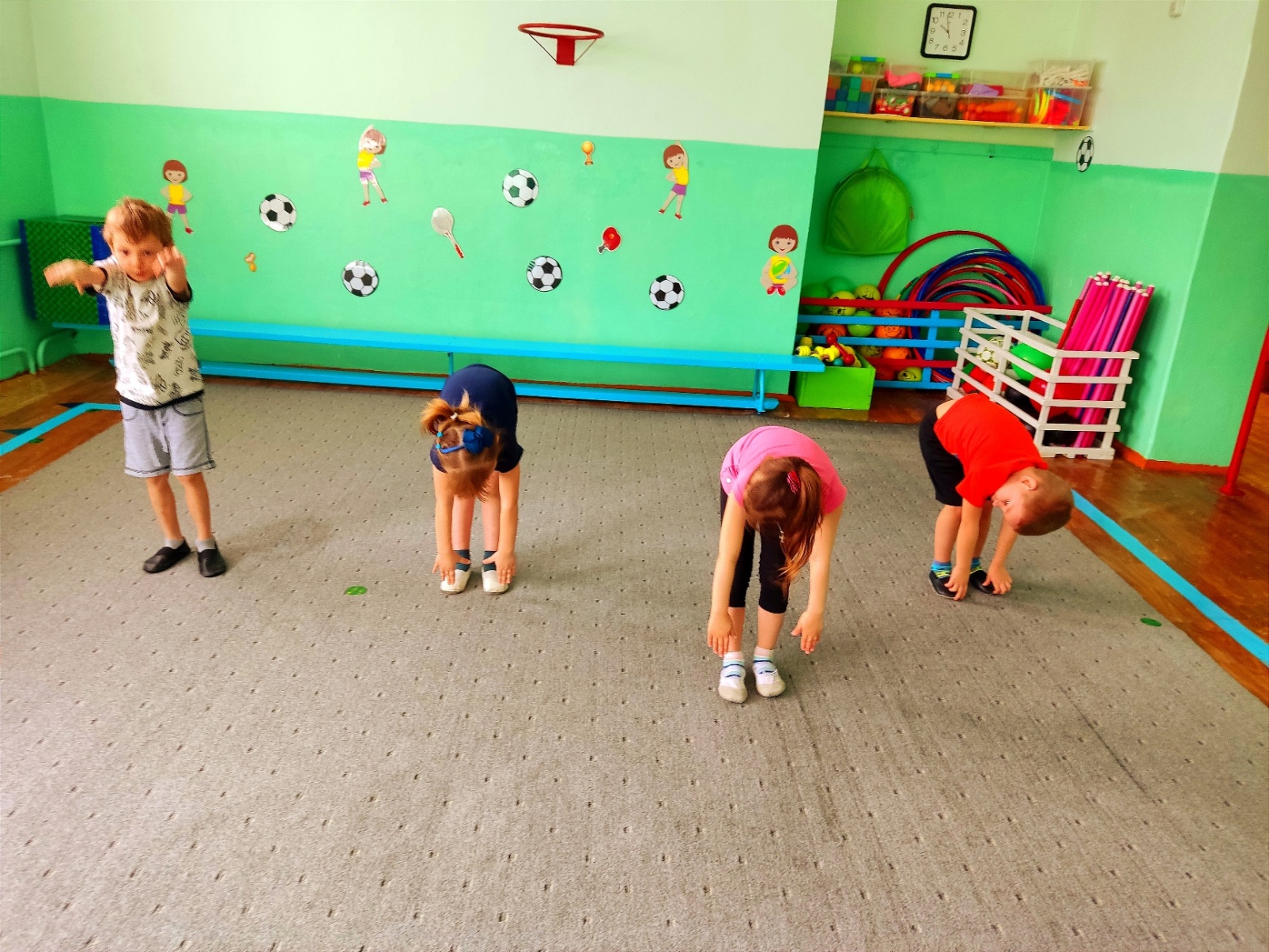 В реализации индивидуально-дифференцированного подхода в физическом развитии учитываются особенности:

физического развития ребенка каждой возрастной группы
группа здоровья, состояние здоровья
-  уровень физической подготовленности детей
Приемы индивидуальной работы по физическому развитию:
- на примере, по образцу воспитателя 
(показ и объяснение упражнения дает предварительную ориентировку в действиях,  активизирует сознательное и творческое отношение к движению);
во взаимодействии с педагогом;
по образцу сверстников;
- используя помощь сверстников
Качество индивидуальной работы  зависит от умения педагога «видеть» детей. 

* Очень важно эмоциональное состояние ребенка во время занятий. Здесь велика  роль взрослого, только от него зависит психический и эмоциональный настрой занятий. Улыбка, тембр и интонация голоса, одобрение, искренний интерес к тому, чему  взрослый учит ребенка. 
* Стихи, загадки, использование элементов драматизации.  
* Немаловажная роль отводится развитию мелкой моторики рук.
* Тактика одобрения, поощрения, похвалы вызывает активизацию деятельности.
Таким образом, систематическое проведение индивидуальной работы с ребенком или с небольшими группами детей обеспечивает улучшение их движений,   развитие физических и личностных качеств. 

	Опыт работы показывает, что метод индивидуального подхода является одним из важнейших, а порой и  решающим методом в работе по достижению поставленных задач. С детьми группы комбинированной направленности этот метод наиболее актуален и эффективен.
Спасибо за внимание